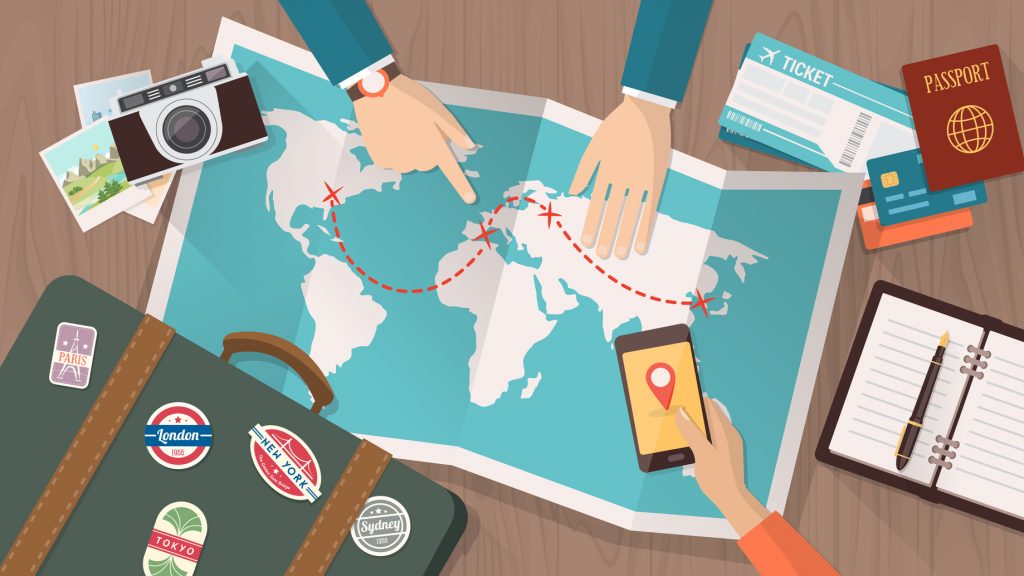 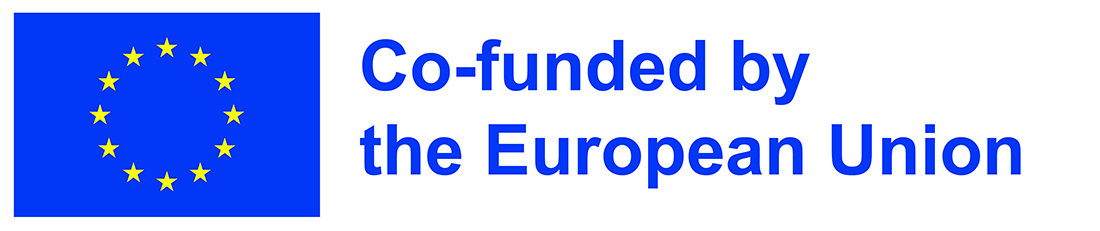 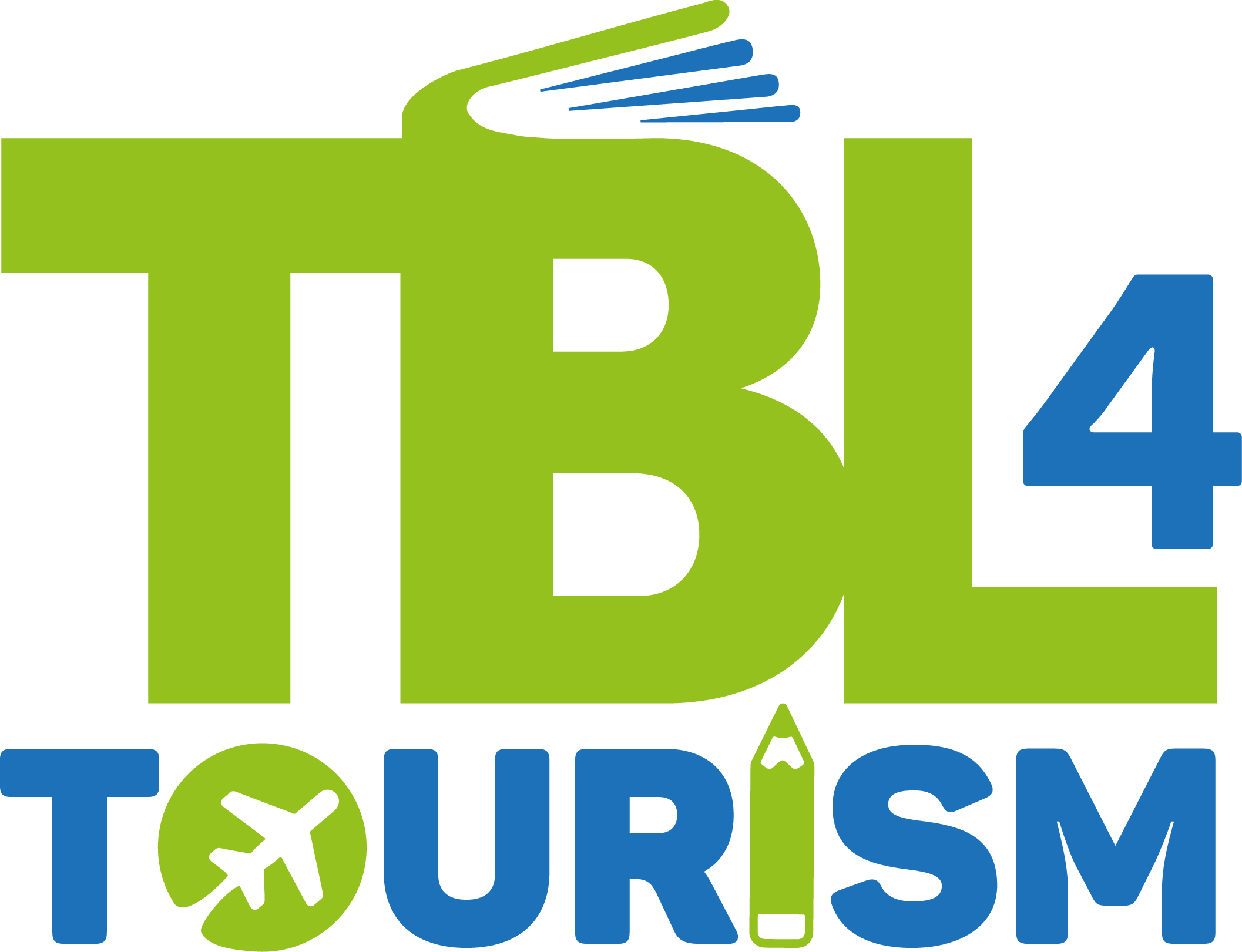 Projektni rezultat 2 A1-A3
TBL PEDAGOŠKI NASTAVNI PLAN I PROGRAM
Ta fotografija avtorja Neznan avtor je licencirana pod imenom CC BY